Proceso administrativo
Área Académica: Licenciatura en Ingeniería Industrial


Profesor(a): Mtra. Claudia García Pérez


Periodo: Julio - Diciembre  2016
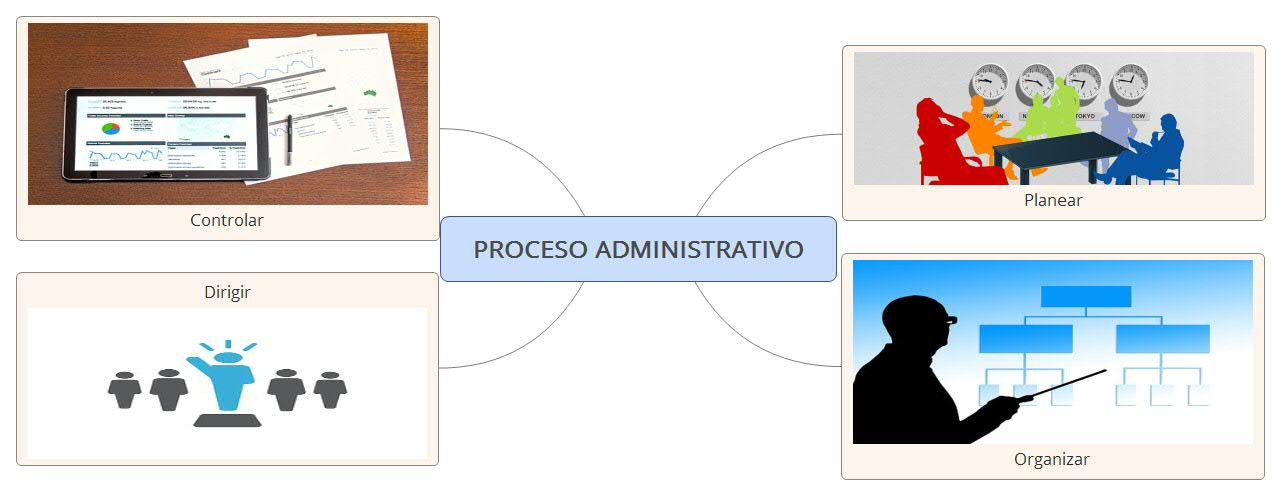 Referencias
Blandez, M. G. (2016). Proceso administrativo. Editorial Digital UNID.